Welcome! YOUR OWN TITLEweekday dd.mm. time: xx  - xx – We’ll start soon
While you are waiting for the start, please see how the Zoom tools are arranged:
Audio and video settings
Open the list of participants
Share your screen
Open the chat window
Compare the image above to your own set of tools in your Zoom view:
Your Zoom toolbar may differ from the image. You should find it either on the top or the bottom of your view.
Click the Manage Participant button to see who else is online.
Open the Zoom chat window. If you cannot see it, look for it in the More menu:You can see the More menu on right side of the toolbar if some of the options are not visible.
You can move the windows around your screen.
To open the audio and camera settings, click the down-arrowhead on the right side of the microphone or the video camera icon: In the menus you will find options for testing and changing audio and video settings.
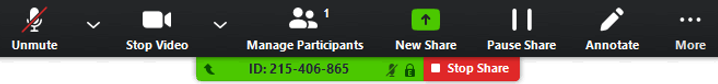 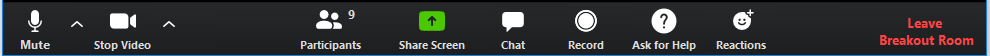 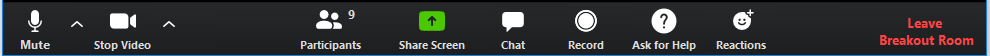